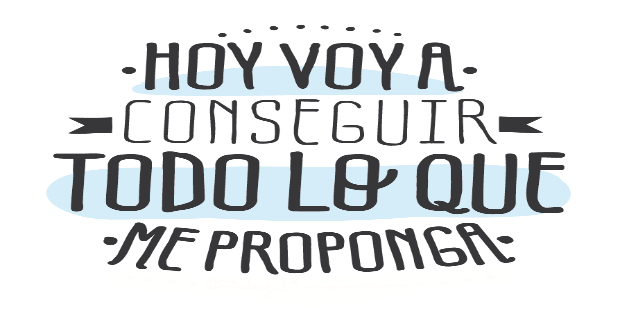 Liceo José Victorino Lastarria
                                                 Rancagua
                           “Formando Técnicos para el mañana”
                                   Unidad Técnico-Pedagógica
ENFERMEDADES DE TRANSMISIÓN SEXUAL
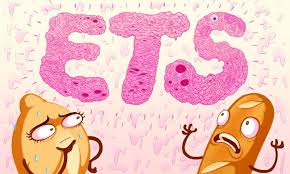 HABILIDADES SOCIALES  1 MEDIO
 Sra. : Marcia Sánchez A
SEMANA: LUNES 27 AL VIERNES 31DE JULIO
GUÍA DE TRABAJO HABILIDADES SOCIALES
OBJETIVO DE LA CLASE: CONOCER LAS ETS
INDICACIONES: 
Desarrolle las actividades planteadas ,copie pregunta y respuesta en Word enviándolas al correo del docente. No olvide adjuntar en sus respuestas su nombre curso y número de guía que está respondiendo, además destacar objetivos, fecha y actividades, si responde en cuaderno y trabajar ordenado y con letra clara y lápiz pasta.. Trabaje con apoyo de paginas web, 
Correo docente: marcia_sanchez_araya@hotmail.com
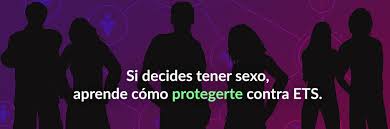 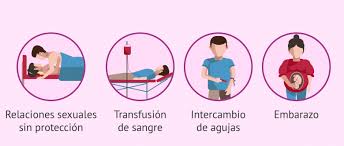 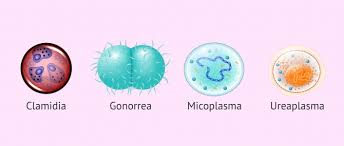 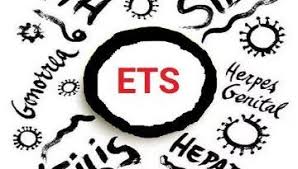 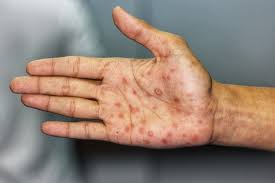 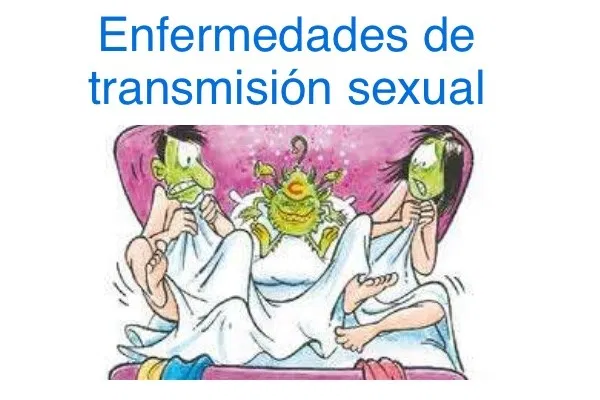 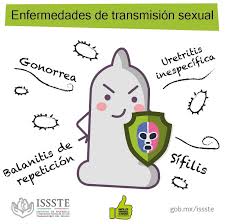 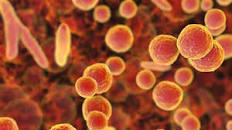 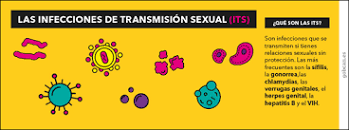 Las enfermedades de transmisión sexual (ETS) son infecciones que transmiten de una persona a otra a través del contacto sexual. Las causas de las ETS son las bacterias, parásitos y virus.
Existen muchas ETS ,pero las mas comunes son 
Clamidia.
Herpes genital.
Gonorrea.
VIH/SIDA.
VPH.(virus del papiloma humano)
Sífilis.
Tricomoniasis.
Generalidades de ETS
Las enfermedades de transmisión sexual (ETS), o infecciones de transmisión sexual (ITS), generalmente se adquieren por contacto sexual. 
Los organismos (bacterias, virus o parásitos) que causan las enfermedades de transmisión sexual pueden transmitirse de una persona a otra por la sangre,el semen o los fluidos vaginales y otros fluidos corporales.
En ocasiones, estas infecciones pueden transmitirse de forma no sexual, como de madre a hijo durante el embarazo o parto, o a través de transfusiones de sangre o agujas compartidas.
Las enfermedades de transmisión sexual no siempre presentan síntomas. Es posible contraer enfermedades de transmisión sexual de personas que parecen estar perfectamente sanas y que ni siquiera saben que tienen una infección.
Las enfermedades de transmisión sexual (ETS) o las infecciones de transmisión sexual (ITS) pueden tener diversos signos y síntomas, incluso la ausencia de síntomas.
 Es por eso que pueden pasar desapercibidas hasta que ocurren complicaciones o hasta que se diagnostica una pareja. Los signos y síntomas que pueden indicar una infección de transmisión sexual incluyen los siguientes:
Llagas o protuberancias en los genitales o en la zona oral o rectal
Dolor o ardor al orinar
Secreción proveniente del pene
Flujo vaginal inusual o con olor extraño
Sangrado vaginal inusual
Dolor durante las relaciones sexuales
Dolor e inflamación de los ganglios linfáticos, particularmente en la ingle, aunque a veces más extendidos
Dolor en la parte inferior del abdomen
Fiebre
Erupción en el tronco, las manos o los pies
Los signos y síntomas pueden aparecer unos días después de la exposición, o pueden pasar años antes de que tengas algún problema perceptible, 
según cada organismo.
ACTIVIDADES
1.-Investigue en que consiste cada una de las enfermedades presentadas en la diapo anterior,
2.- Indique el nombre del  microorganismo produce  cada una de las enfermedades mencionadas.
3.-Refiérase en cuanto a estructura y función de cada uno de los microorganismos que producen las enfermedades mencionadas. 
4.- Mencione cinco ,ETS, que no estén indicadas en la guía. 
5.- Refiérase a las medidas de prevención que nos ayuden a no contagiarnos de una ETS. 
6.- Ingresa al siguiente link   y ve el video referido a las ETS https://www.youtube.com/watch?v=ZjlJZfwELPA, posteriormente responde
A.- ¿Qué aspectos te llamaron más la atención.? Explica
B.- ¿Qué aprendizaje te dejó?
C.- Realiza una breve síntesis del contenido del video con tus palabras.